بیماریهای شغلی در مشاغل پزشکی
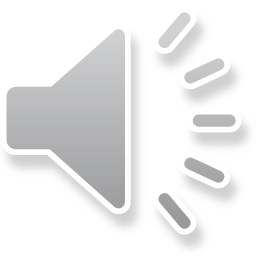 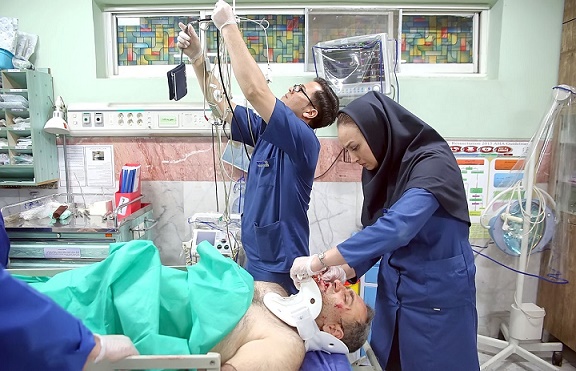 مهمترین عوامل خطر ساز در مشاغل پزشکی
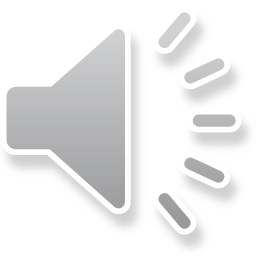 خطرات زیستی یا عفونی 
    ( تماس با بیماریهای تنفسی (سل) ، خونی (هپاتیت ) و....)

2. خطرات شیمیایی
   ( تماس با دارو های شیمی درمانی ، مواد استریل کنننده و....)

3. خطرات مکانیکی(ارگونومیک)
   ( جابجایی بیماران ، سر پا بودن بمدت طولانی)
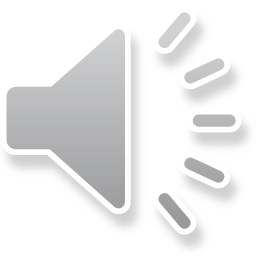 4. خطرات فیزیکی
   ( تماس با اشعه ها ، لیزر ، سروصدا ، گرما وسرما ،اشیای برنده)

5. خطرات روانی اجتماعی
    ( عدم رضایت شغلی ، برخورد های خشن از طرف همراه
      بیماران، شبکاری و....)
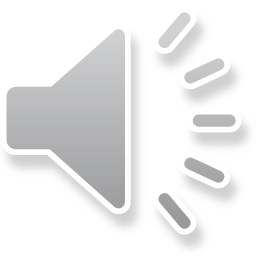 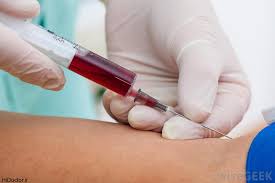 اصول پیشگیری از بیماریهای شغلی درمشاغل پزشکی
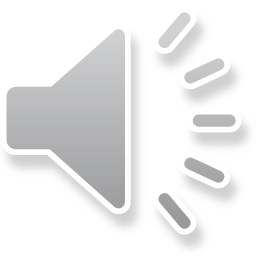 شستشوی مرتب دستها
اجتناب از Needle Stick  شدن
استفاده از وسایل حفاظت فردی ( ماسک ، دستکش و....)
پوشیدن کفش مناسب
آموزش تکنیک های بلند کردن اجسام و بیماران
رعایت اصول ارگونومی در کار
آگاهی از عوازض نوبت کاری و تنظیم ساعات کار و استراحت بر اساس الگوی استاندارد
آموزش تکنیکهای کاهش استرس و کار در موقعیت تنها
تهویه مناسب در محیط کار و.....
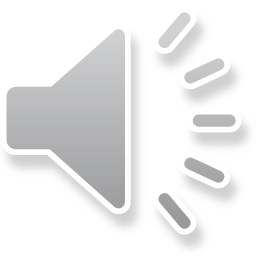 اثرات نوبت کاری برسلامت
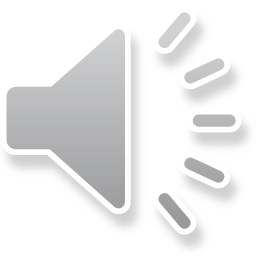 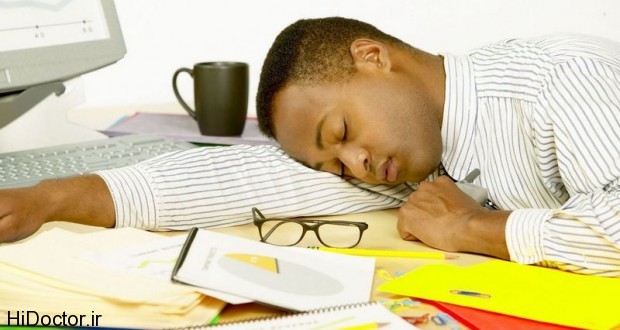 کلیات
ساعات معمول کار روزانه از 7 صبح تا 6 بعد از ظهر می باشد.

هرنوع کاری خارج از این ساعات نوبت کاری یا کار شیفتی میباشد

نوبت کاری (کار شیفتی) یک برنامه کاری غیر استاندارد می باشد.

حدود 25 درصد از نیروی کار دارای شیفت نوبت کاری هستند.
 
با افزایش سن قدرت تطابق با نوبت کاری کاهش می یابد.
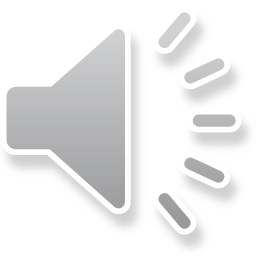 مهمترین عوامل مشکلات نوبت کاری
عوامل سیر کادین

عوامل خواب

عوامل اجتماعی ، روانی ، خانوادگی
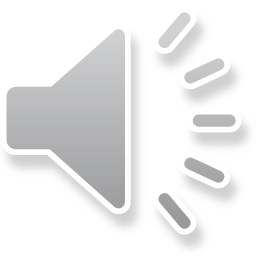 ریتم های سیرکادین
وظایف فیزیولوژیک بدن( دما ی بدن، تولید هورمون ها، فشار خون
  ضربان قلب، فعالیت های گوارشی ، چرخه خواب و بیداری و...)
تحت تاثیر ساعت بیولوژیک ( چرخه سیر کادین) هستند.
وظیفه این سیستم آماده نمودن مغز و بدن برای خواب و بیداری فعال در ساعات معین و مشخصی از روز است و در برابر تغییرات ناگهانی در برنامه عادی و روزمره خود مقاومت نشان می دهد.
نوبت کاری باعث اختلال در این ریتم بیولوژیک می شود.
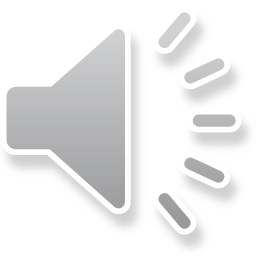 پیامد های سلامتی نوبت کاری
اختلال خواب ( کیفیت و کمیت خواب)
 پیامد های روحی روانی(تحریک پذیری،تنش و .....)
 اختلالات گوارشی (گاستریت،یبوست،کولیت و.....)
4. پیامدهای قلبی عروقی (بیماریهای ایسکمیک ، فشارخون و...)
5. وخیم شدن اختلالات زمینه ای(آسم،دیابت ، افسردگی و....)
6. مشکلات خانوادگی 
7. مشکلات بارداری(زایمان زودرس،سقط جنین ،نوزاد نارس و...)
8. پیامد های ایمنی و عملکرد شغلی( افزایش احتمال سوانح ناشی از کار)
9. مصرف الکل و دارو(کافیین، نیکوتین ، آرام بخش و...)
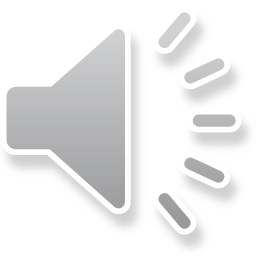 راهکارهای کنترل خطرات نوبت کاری
کنترل سازمانی

 برنامه ریزی صحیح شیفت کاری

 طراحی مناسب محیط کار

 آموزش کارکنان
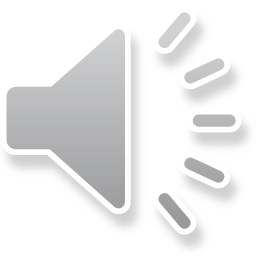 کنترل سازمانی
انجام بررسیهای قبل از استخدام
  ( بررسی عادات زندگی،وضعیت سلامتی ، وضعیت خانوادگی...)
معاینات پزشکی دوره ای
3.پروسیجرهای خطرناک در ساعات صبح زود (3.30 – 5.30) انجام نگیرد.نظارت بیشتر در این ساعات دارای اهمیت است.
4.نظارت کافی بر روی کارکنان بی تجربه 
5. تغذیه متاسب در شیفت شب( غذای سبک، مغذی و سهل الهضم)
6. در صورت امکان از بکارگیری افراد بالای 45 سال و مبتلایان به بیماریهای دیابت ، صرع و قلبی عروقی در شیفت کاری اجتناب شود.
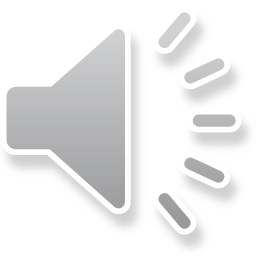 7. - زمان استراحت طی نوبت کاری شب در نظر گرفته شود.
8.تهیه و تدارک وسایل مورد نیاز جهت پیشگیری از سوانح شغلی  ( سفتی باکس و...)
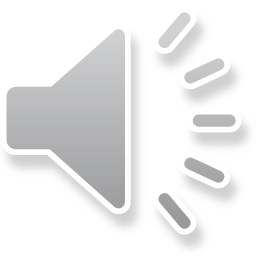 برنامه ریزی شیفت کاری
- برنامه نوبت کاری قابل پیش بینی و با چرخش به سمت جلو    
       باشد. 
2- حداقل یک تادو روز تعطیل بعدازهرشیفت شبکاری اعمال شود.
3. - مدت نوبت کاری شبانه بیش از 8 ساعت نباشد.
4. - زمان استراحت طی نوبت کاری شب در نظر گرفته شود.
5.تا حد امکان از برنامه های شیفت ثابت شب اجتناب شود.
6.تعداد شیفت های طولانی ، پیاپی و اضافه کاری به حداقل برسد.
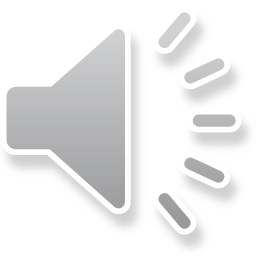 طراحی مناسب محیط کار
شرایط فیزیکی مناسب( نور ، تهویه، حرارت، رطوبت و....)

 تدارک محیط مناسب برای صرف غذا و استراحت

 در صورت امکان پخش موسیقی آرامبخش 

 تدارک فضای فیزیکی کافی برای انجام پروسیجرها و پیشگیری از سوانح شغلی
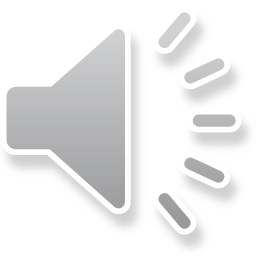 آموزش کارکنان
1.آموزش در خصوص ایمنی کار و پیشگیری از سوانح شغلی
2.آموزش مدیریت مشکلات خانوادگی
3.تاکید بر پی گیری سلامت جسم و روانی خود و توجه به علایم 
  هشدار دهنده
4. آموزش مدیریت زمان و برنامه ریزی مناسب زندگی روزانه
5. آموزش تغذیه سالم
6. آموزش چگونگی کاهش عوارض نوبت کاری و...
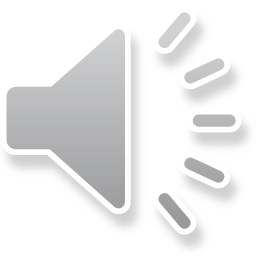 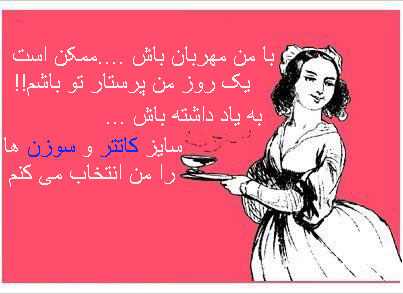